Acute Pulmonary Embolism
Dr Sariu Ali Didi 
Medical Officer, IGMH

Supervisor Dr Ahmed Migdhaadh Consultant in Internal medicine
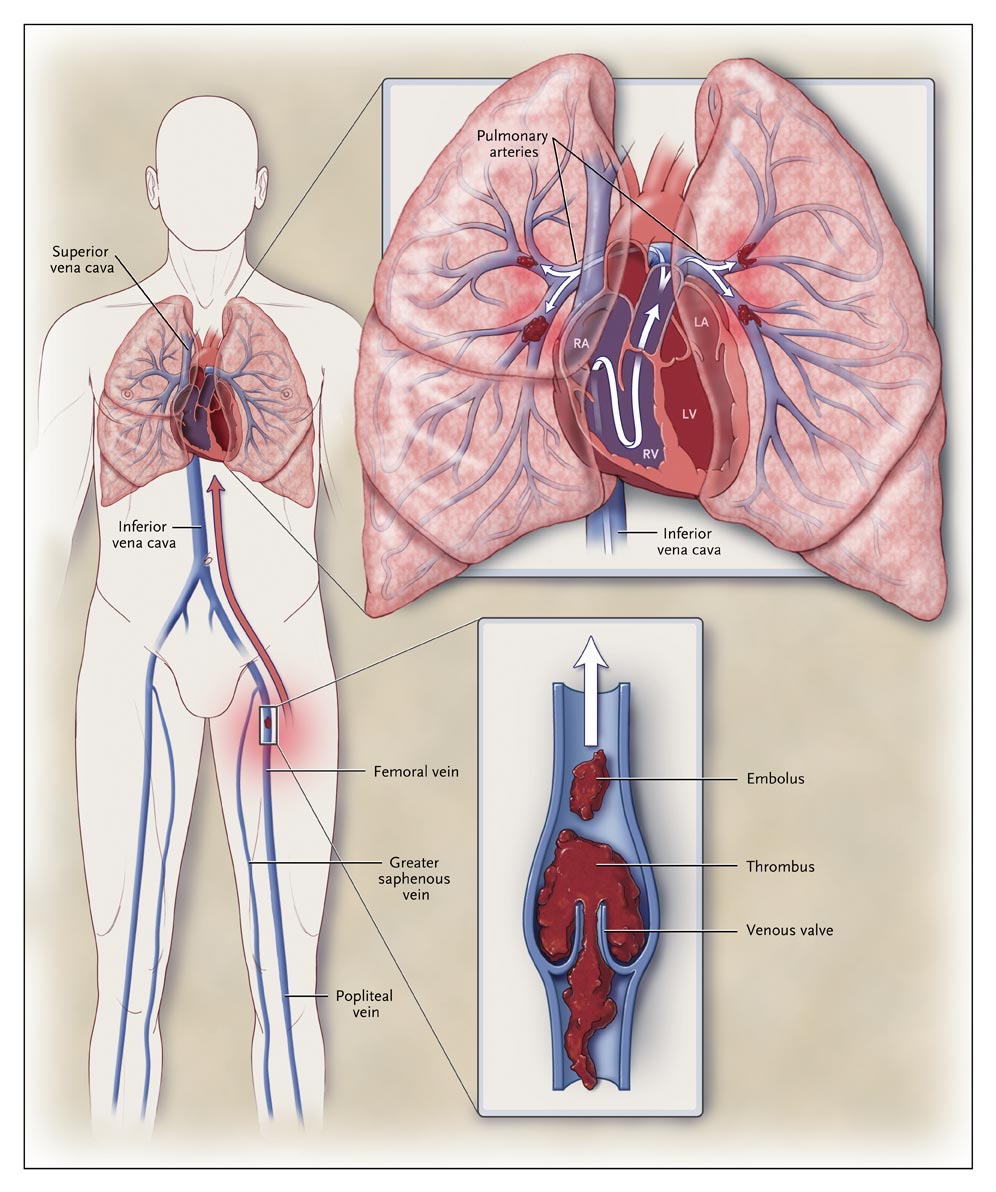 Venous thromboembolism 
DVT 
Pulmonary Embolism
DVT : Blood clot formation with in the large veins usually in the legs 

PE results from DVTs that have broken off and  travelled to pulmonary arterial circulation

50 % with pelvic vein or proximal leg DVT develop PE

Other causes : Air, Amniotic Fluid, Fat Embolism
Why is it important?
PE is the most common preventable cause of death in hospitalized patients

Untreated mortality -  30%

80% of pulmonary emboli occur without prior warning signs or symptoms

Diagnosis can be difficult

Early treatment is highly effective
Risk factors
Stasis
Immobility/cast/travel
Advanced age
Acute medical illness
Major surgery
Spinal cord injury
Obesity
Hypercoagulability

Hereditary Deficiencies:

Antithrombin deficiency
Protein C deficiency
Protein S deficiency
Factor V Leiden
Prothrombin gene
mutation
Dysfibrinogenemia

Acquired:
Cancer
Pregnancy & postpartum period
Oral contraceptives
Hormone replacement therapy
Polycythemia rubravera
Smoking
Anti phospholipid syndrome
Chemotherapy
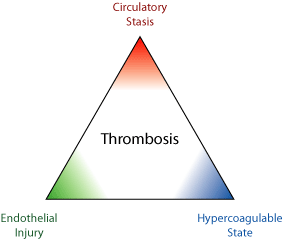 Endothelial Damage
Major surgery
Trauma
Central venous catheterization
Risk for thromboembolism approximately doubles for each decade beyond age 60 years
Risk factors
Minor Risk Factors ( RR 

CVS : HF, HTN, Congenital Heart Disease, Central lines 
Estrogen : OCP, HRT
Others : Occult malignancy, COPD 
Neurological disability, obesity, thrombotic mayeloproliferative disease, nephrotic syndrome

Inflammatory bowel disease
Major Risk (RR 5-20) 

Major and abdominal surgery 
Lower Limb Orthopedic Surgery
Obstetric – Late preganancy, LSCS, Pre eclampsia 
Maliganancy- Pelvic , abdominal or metastatic 
Lower Leg # , varicose veins 
History of proven VTE
Economy Class Syndrome ??
2001 study : 135.29 million passengers 
4.8 case / million  > 10,000 Km
1.5case /million  - 5ooo – 10,000km
0.01 /million  < 5000km
Watching TV equal time pose less risk ; Air Quality might have an effect 

Risk increases by ~18% for each 2 hrs increment in a trip
DiagnosisClinical Assessment
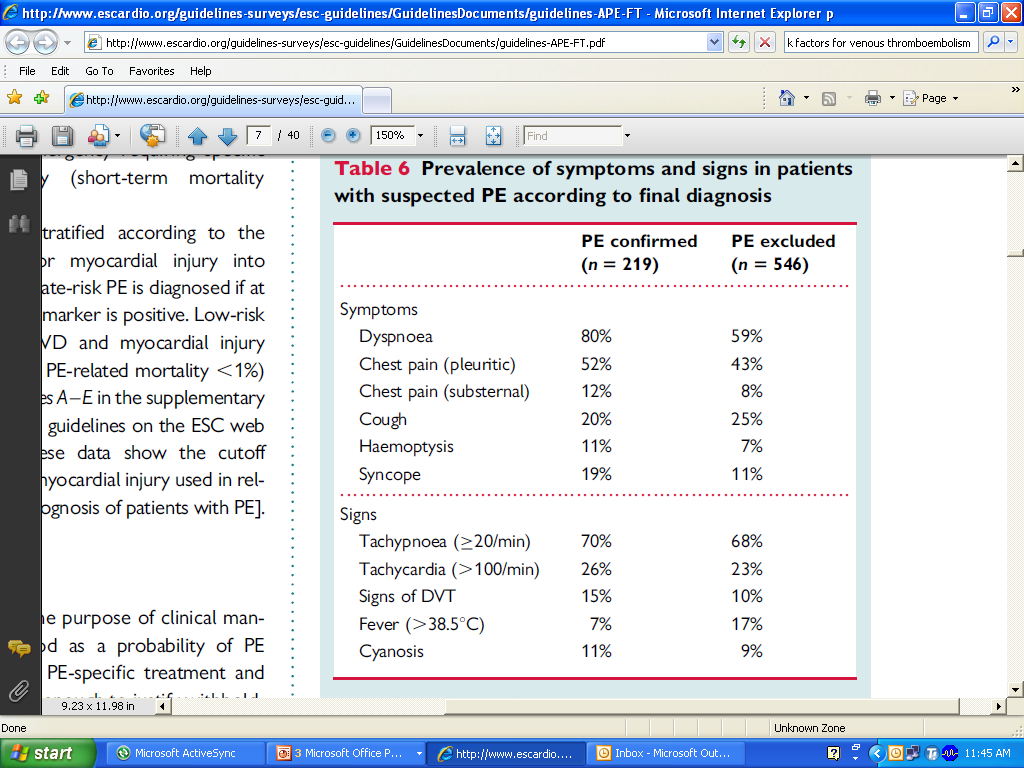 Non-Specific!!
Diagnosis-Probability Assessment
Validated prediction rules standardize clinical judgement 
Wells
Geneva

Assessment of PE pretest probability (low, intermediate, or high) and hemodynamic status is essential to guide additional cost-effective evaluation and may aid in the interpretation of subsequent tests.
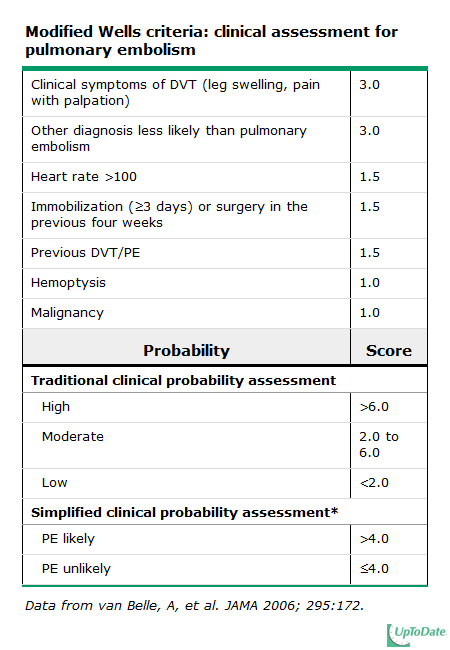 Proportion with PE
65%3010%
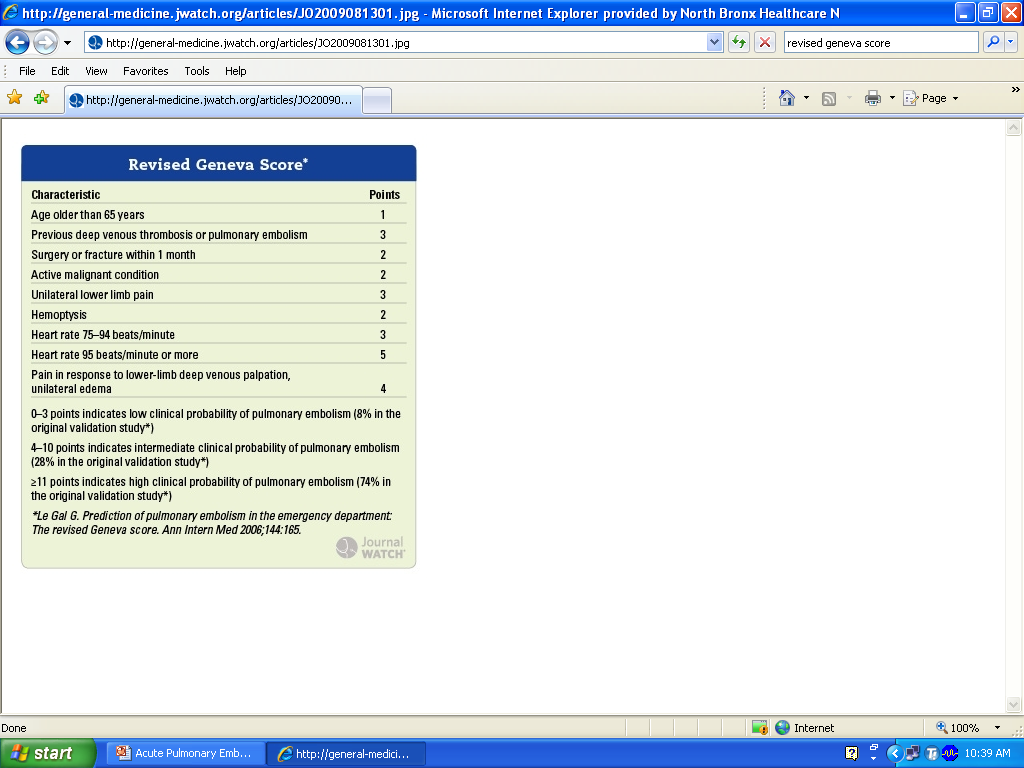 Biomarker Assays
D-Dimer
Fibrin degradation product
ELISA tests are highly sensitive (>95%)
Non specific (~40%): cancer, sepsis, inflammation increase d-dimer levels

Negative D dimer with Low clinical Probability is sufficient to exclude PE : 92% sensitive 

Raised D- dimer does not imply VTE ( negative predictive value ) 

D dimer should not be done if clinical probability is high
Chest X-Ray
Usually abnormal, but non-specific most useful for excluding other conditions.
Study of 2,322 patients with PE:

Cardiac enlargement (27%)
Normal (24%)
Pleural effusion (23%)
Elevated hemidiaphragm (20%)
Pulmonary artery enlargement (19%)
Atelectasis (18%)
Parenchymal pulmonary infiltrates (17%)
Westermark sign ?
Hampton hump ?
Chest Radiographs in Acute Pulmonary Embolism: Results From the International Cooperative Pulmonary Embolism Registry. Chest July 2000 118:3338; 10.1378/chest.118.1.33
Hampton hump : a peripheral conical density with the base apposed to the chest wall
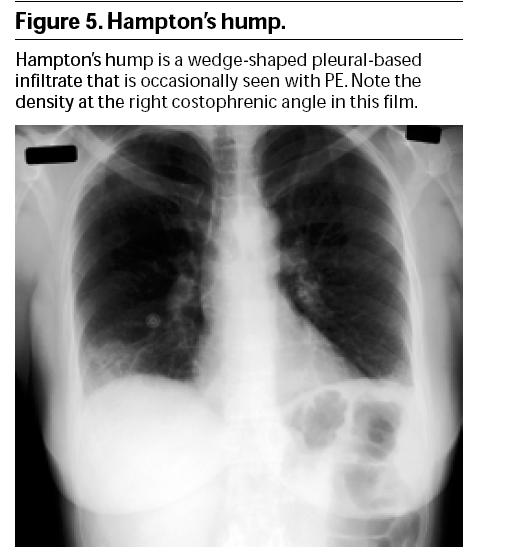 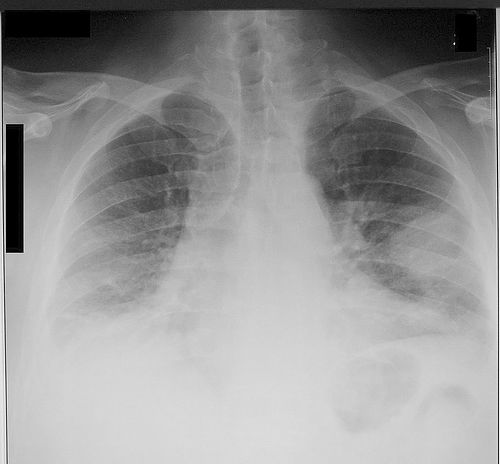 more specific but are not commonly seen
The Westermark sign : focal oligemia distal to a PE
ECG
Sinus Tachycardia – Most common 

RV strain patterns suggest severe PE
Inverted T waves V1-V4
QR in V1
Incomplete RBBB
S1Q3T3
S1Q3T3 and T wave changes
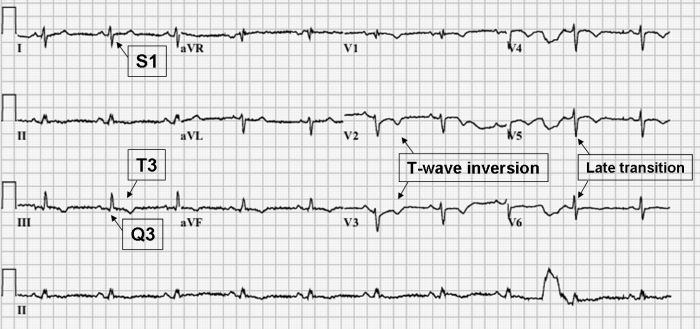 CT angiography (CTA), using a multidetector spiral scanning system
primary diagnostic method for suspected PE

the sensitivity and specificity for detection PE > 90%

provide clues to possible alternative diagnoses in patients with symptom consistent with PE

BUT…
Dye load and large radiation dose
V /Q Scan
V /Q lung scanning remains an option and can be used when CTA is not available or is contraindicated.
Advantages 
relatively low radiation dose 
no requirement for contrast dye
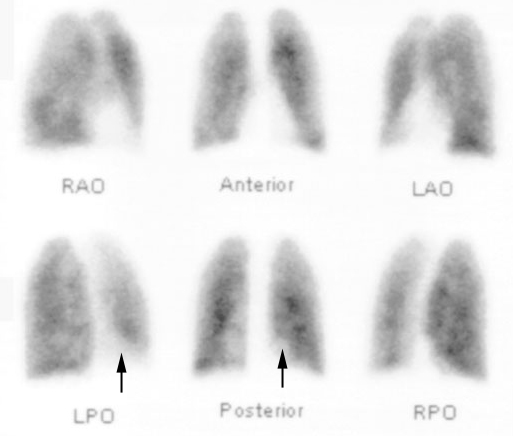 Limitations 
Unreliable in pts with COPD and other conditions in which there is structural Lung disease

When holding breath is difficult.
V /Q scanning is most useful in patients with normal cardiopulmonary status  prior-to the acute illness

Interpretation of V/Q scanning is highly dependent 0n the pretest likelihood of the presence of PE. 
The sensitivity may range from 50% to 98% and specificity from 20% to 60%. 

The highest specificity is attained with multiple Large (lobar or segmental) perfusion defects without anatomically matching ventilation abnormalities.

 Normal results  effectively exclude PE; multiple, large, mismatched results in the setting of high pretest probability confirm PE.
compression ultrasonography of the legs
useful in situation in which dye or radiation exposure is undesirable (for example, dye allergy or pregnancy, respectively)

lf DVT is identified : Therapy should be initiated for DVT and the presumed PE because treatment for both conditions is similar

If no DVT is identified - chest imaging will be needed

If diagnosis of PE is initially made with chest imaging (CT or V /Q scanning) - lower extremity USG is not necessary.
Pulmonary Angiography
Used less often
Confirmation or indeterminate cases
Invasive
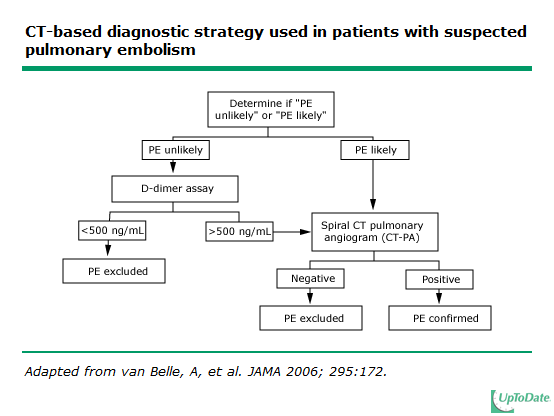 Risk Stratification
PE can be stratified into several levels of risk of early death risk markers. 

Immediate bedside clinical assessment for the presence or absence of clinical markers allows stratification into high-risk and non-high-risk PE
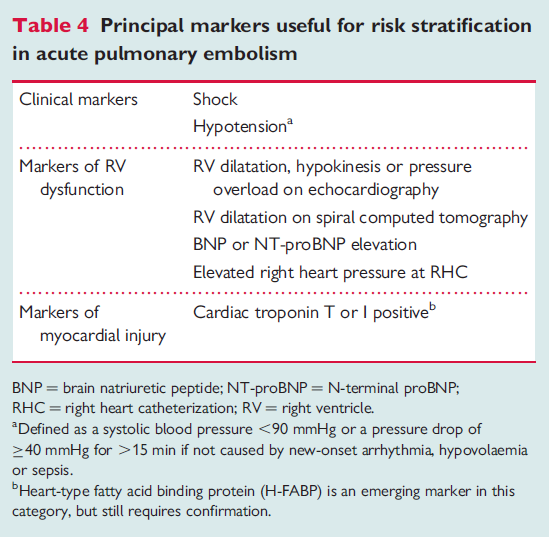 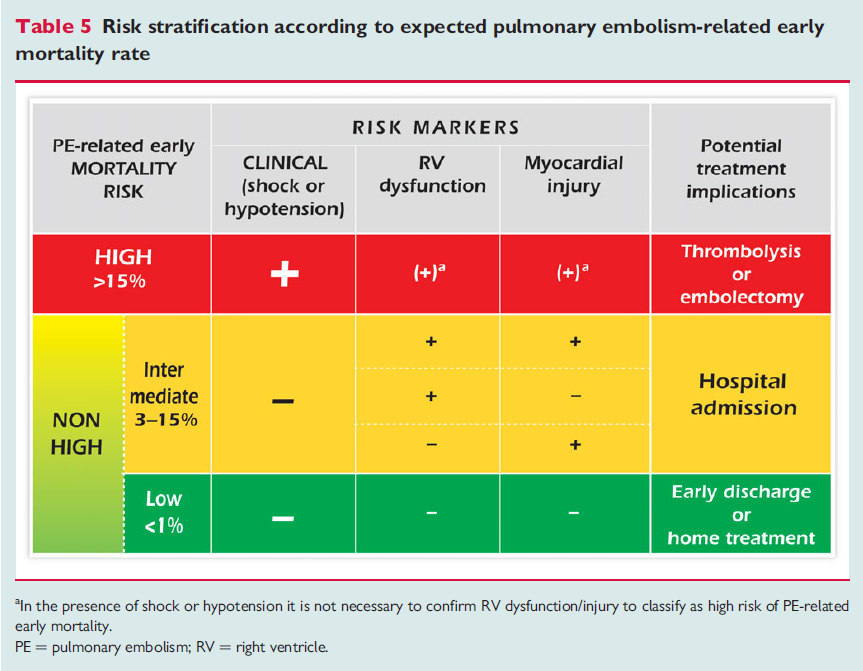 Acute Treatment
The initial focus of PE treatment is stabilization with assessment of hemodynamic stability and hypotension.
Hemodynamically Stable Patient
Anticoagulation: Initiate anticoagulation immediately and achieve therapeutic levels of anticoagulation within 24 hours; failure to do so correlates with an increased risk of clinical progression and recurrence.
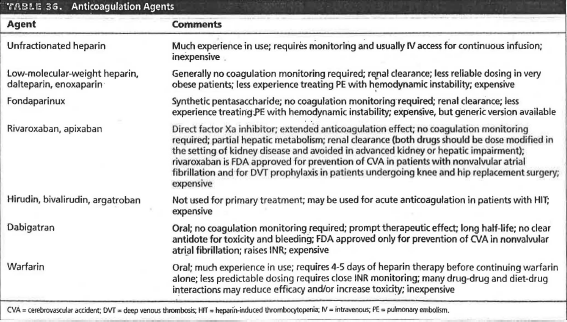 Warfarin is generally begun at the time one of the IV/S/C anticoagulants is started

 Overlapping therapy with warfarin and one of the IV or s/c agents should be continued until a therapeutic INR is documented for 2 or more consecutive days
Outpatient VS Inpatient Mx
Hemodynamically stable patients with 

normal biomarkers/cardiac ultrasound,
no significant comorbidities (such as cancer, heart failure,COPD) or need for supplemental oxygen
younger age( <75-80 years)
low risk of anticoagulation complications
ability to adhere to prescribed treatment
Hemodynamically Unstable Patient
Hemodynamic instability reflects substantial elevation in pulmonary vascular resistance and pulmonary artery pressure, which compromises right ventricular function and cardiac output via decreased left ventricular filling, with consequent decrease in systemic blood pressure. 

Hemodynamically unstable patients usually require supplemental oxygen and may require mechanical ventilation. 

Fluid resuscitation may improve right ventricular function; however, rapid fluid infusion may exacerbate pulmonary hypertension and compromise right ventricular function.

In the setting of otherwise refractory hypotension, vasoconstrictor should be administered to raise systemic arterial pressure, a key determinant of coronary blood flow.
Because of their higher risk for complications and mortality, patients with refractory hypotension due to pulmonary embolism should be treated with thrombolytic therapy, followed by anticoagulation.
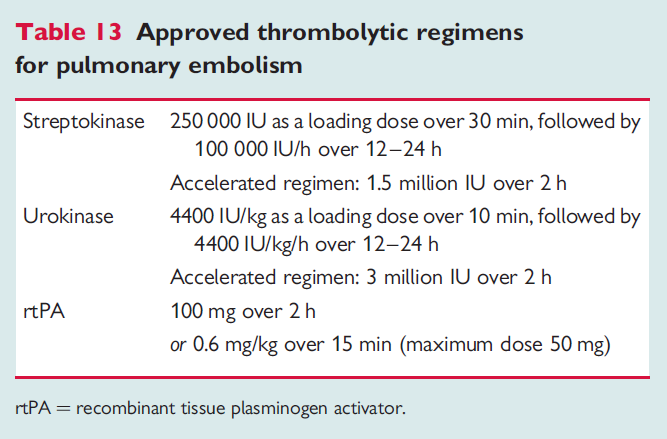 Catheter Embolectomy & Fragmentation
An alternative in high-risk PE patients when thrombolysis is absolutely contraindicated or has failed
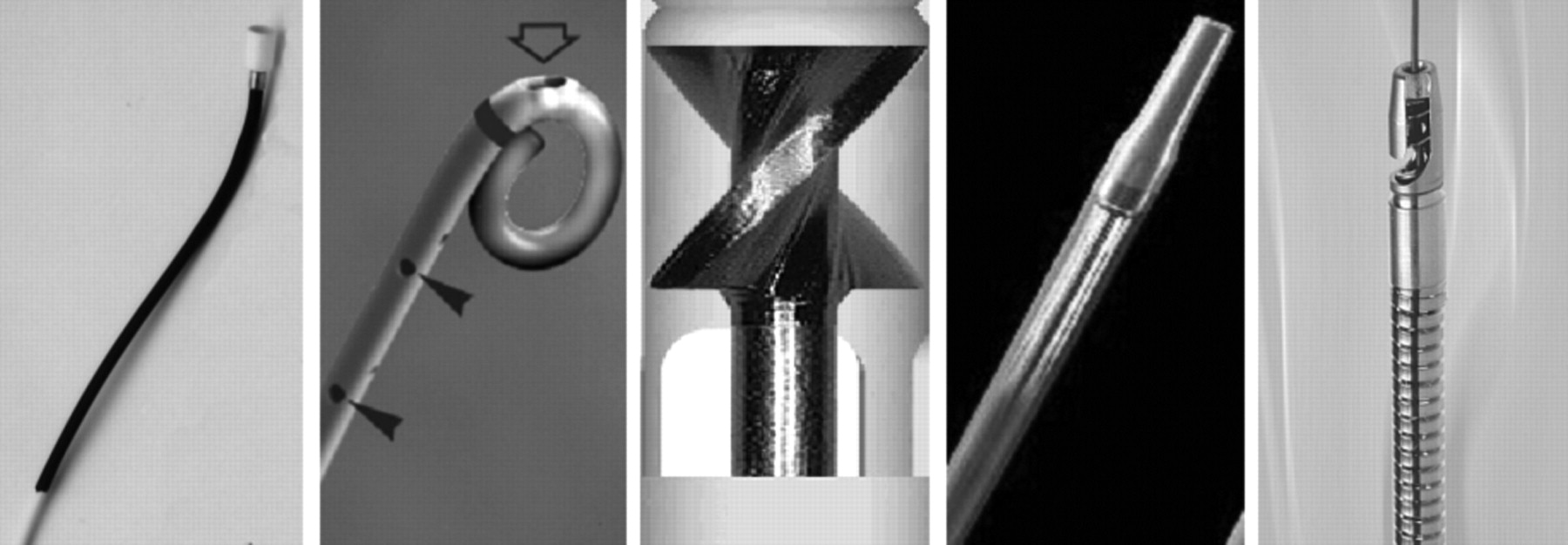 Kucher N Chest 2007;132:657-663
Treatment of Acute Pulmonary Embolism
First unprovoked PE:
rx for at least 3-6 months
Recurrent PEor PE and uncured cancer:
Consider long term anticoagulation if benefits>risk
Agnelli G, Becattini C. N Engl J Med 2010;363:266-274
IVC Filters
May provide lifelong protection against PE
Unclear effect on overall survival
 Complications:
DVT (20%)
Post thrombotic syndrome (40%)
IVC thrombosis (30%)
Consider in pregnant women with extensive thrombosis
Optimal duration of retrievable filters is unclear
Poor Prognostic Signs
Hypotension (not caused by arrhythmia, sepsis, or hypovolemia)
SBP <90 mm Hg = 53% 90-day all cause mortality
SBP drop of 40 mm Hg for at least 15 minutes = 15% in–hospital mortality
Syncope= bad
Shock= really bad
Poor Prognosis: myocardial injury
Troponin levels correlate with in-hospital mortality and clinical course in PE
Troponins do not necessarily mean “MI” 
Significantly increased mortality in patients with troponin level >0.1 ng/ml (O.R.= 6)
Normal troponin has very high NPV (99-100%)

	Prognostic value of troponins in acute pulmonary embolism: a meta analysis. Circulation 2007;116:427-433
Poor Prognosis: myocardial dysfunction
Brain natriuretic peptide
Elevated levels related to worse outcomes.
Low levels can identify patients with a good prognosis (NPV 94-100%)

	
	Prognostic role of brain natriuretic peptide in acute pulmonary embolism. Circulation 2003;107:2545-2547
CT evidence of RV dysfunction
RV dilation
RV/LV short axis >1= pulmonary hypertension
RV/LV short axis >1.5= severe PE
Leftward septal bowing
Graph of mean values of the RV/LV ratio relative to clinical outcome.
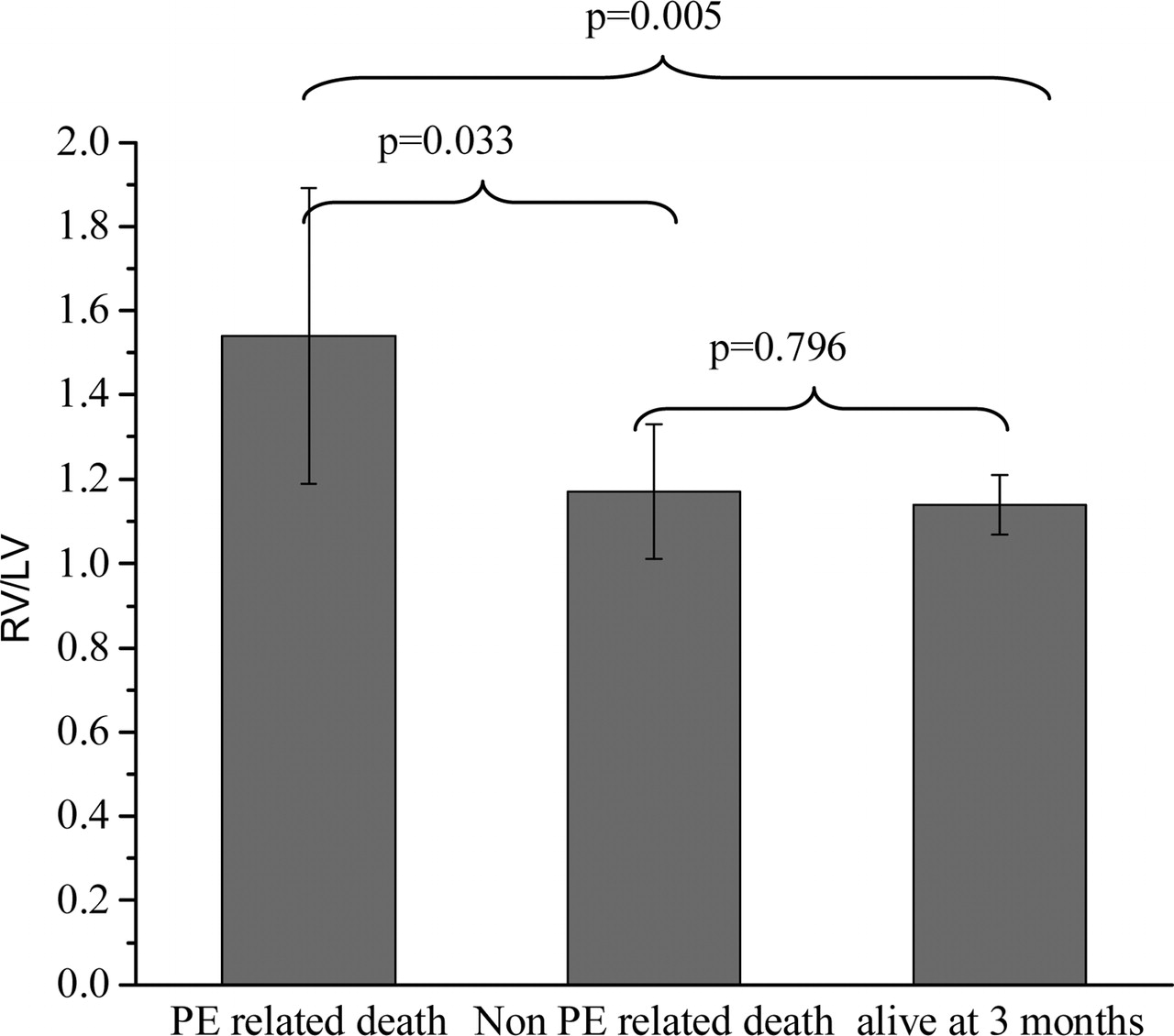 van der Meer R W et al. Radiology 2005;235:798-803
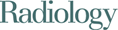 ©2005 by Radiological Society of North America
[Speaker Notes: Figure 2. Graph of mean values of the RV/LV ratio relative to clinical outcome. Bars represent means and lines represent 95% confidence intervals. The mean RV/LV ratio was significantly higher in patients who died of PE than in the other patients (analysis of variance, P = .018). Brackets show significant differences between groups.]
Transverse contrast-enhanced CT scan shows maximum minor axis measurements of the right ventricle (A) and left ventricle (B).
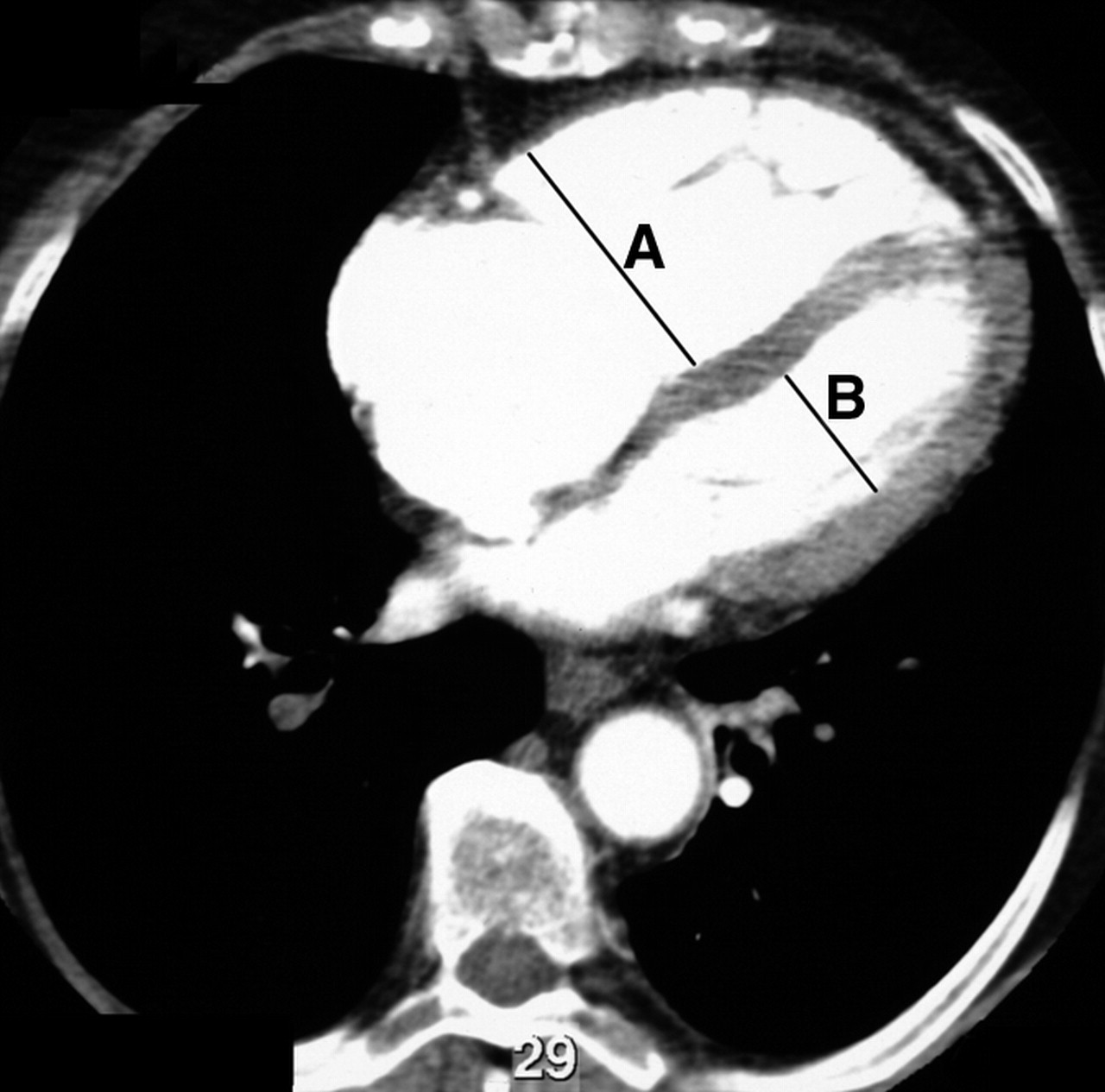 van der Meer R W et al. Radiology 2005;235:798-803
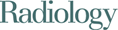 ©2005 by Radiological Society of North America
[Speaker Notes: Figure 1. Transverse contrast-enhanced CT scan shows maximum minor axis measurements of the right ventricle (A) and left ventricle (B). Note the flattening of the interventricular septum. RV/LV ratio = 1.81.]
Echocardiograms before and after Thrombolysis
Echocardiography-RV Dilation
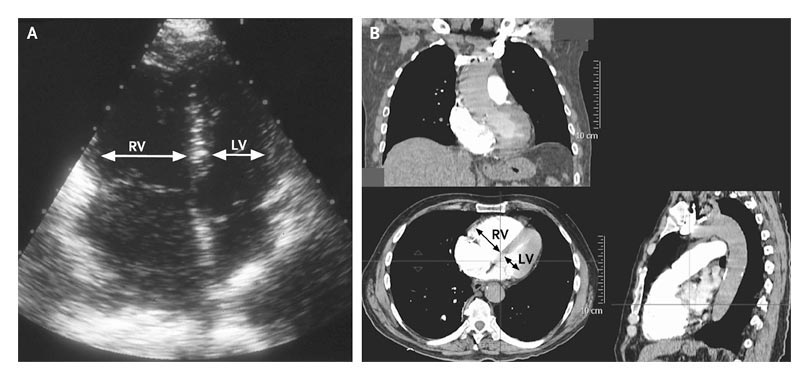 [Speaker Notes: Echocardiograms before and after Thrombolysis. A 29-year-old woman presented with progressive shortness of breath. A computed tomographic scan of the chest showed a central "saddle" pulmonary embolism. An echocardiogram (Panel A) showed an enlarged right ventricle and hypokinetic motion of the right ventricular free wall. After treatment with alteplase, the right ventricular size and wall motion returned to normal (Panel B). Echocardiograms courtesy of Scott D. Solomon, M.D., and Jose M. Rivero. (Videos of these images are available with the full text of this article at http://www.nejm.org.)‏]
The key is prevention
DVT prophylaxis in at-risk patients is quite effective
Questions???